Landscape Education for DemocracyYour Landscape Symbols
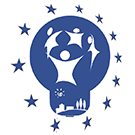 Working Group: x

Group members:
xxx
xxx
xxx
xxx
etc.
Part 1: The group members‘ landscape symbols

Group member 1 – x:

Slide 1: visual representation(s) of your landscape symbol,

Slide 2: graphical representation of your reflections (try to use few words, working rather with conceptual connections/mind mapping

The first two slides can be repreated for each group member, so there will be two slides per group member

Please only use your original material

Presentation time: max. 2 minutes per slide
Part 2: Results from your group reflection
The final slide should present a synthesis of your group reflections. Did you encounter similarities/differences in the way you have identified and analysed the symbols? 
What would you conclude from this for the concept of landscape?
Time frame: 2 minutes per slide, 15-20 minutes per group maximum 
+ 10 minutes discussion

We will present in four parallel sessions à 90 minutes.

Time limits need to be taken seriously, please practice in advance!

This presentation needs to reach your tutors before Thursday, 21st of April.